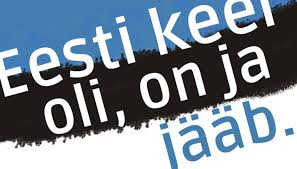 Eesti keel maailmas
Birute Klaas-Lang
Tartu Ülikool

16. märts 2017
Stockholmi Eesti Maja
Ettekandes käsitletavad teemad
Keeled maailmas: kuidas eesti keel kaugelt paistab?

Eesti keelekeskkond: kuidas eesti keel Eestis paistab?

Keel ja ühiskond 21. saj.

Keele kestlikkuse näitajad ja eesti keel.

Eesti keele ja kultuuri akadeemiline välisõpe.
Keeled maailmas
maailmas kõneldakse u 7000 keelt, miljonikeeli 347, eesti keel 300 suurema seas;
Euroopas  239 keelt (3,5% keeltest, kõneleb üle veerandi maailma rahvastikust);

üle 100 miljoni emakeelse kõnelejaga keeled (8): mandariini (1042 milj), hispaania (322), inglise (308), araabia (206), hindi (180), portugali (177), vene (145) ja jaapani (127);

enamikku maailma keeli kõneldakse Aasias ja Aafrikas, kummaski üle 2000 keele;

emakeelne lugejaskond vähemalt 1200 keelel (sh eesti keel);
piibli erinevaid osi tõlgitud 2300 keelde (sh eesti keel);
kõrgharidust saab ligi 100 keeles (sh eesti keel).

https://www.ethnologue.com
Eesti keelekeskkond (1)
2011 rahvaloendus:
1 294 236 püsivalt Eestis elavat inimest;
Eestlased 68,7%, venelased 24,8% ja muu 6,4%.
2000. a: 1, 32 milj elanikku (langus 5,5%):
eestlased 68,8%, venelased 25,5%, muu 5,6%.

Statistika 2017 – 1 317 800, st 1850 inimest rohkem kui aasta varem (Statistikaamet).

Migratsioon 	2015 tasakaalus		6800 välja, 6700 sisse;
		2016			5800 välja, 9100 sisse.

10% elanikest oskab mõnda murret: 
Võru (87 048),  Setu (12 549), Saarte (24 520), Mulgi (9698)
Eesti keelekeskkond (2)
emakeelena räägitakse 157 keelt (2000.a 109)
emakeel eesti keel 886 859 – 68,5% (67,7%), 
emakeel vene keel 383 062 – 29,6% (29,7%);

15–74-aastate mitte-eesti emakeelega isikutest oskas enesehinnangute põhjal eesti keelt vähemalt passiivselt  
34% (1997); 40% (2007); 85% (2016)
http://www.kul.ee/sites/kulminn/files/6_faktileht_a4_keelteoskus.pdf

2011. a Integratsiooni monitooring (Vihalemm 2011: 119): 
ligikaudu 33% muu emakeelega inimestest kasutab EK aktiivselt.

Statistikaameti 2011: immigrantrahvastik Eesti elanikkonnast 22,6%. 
Rahvastikuregister 01.07.2012: Eesti kodakondsust  ei ole 15,6%-l Eesti elanikkonnast.
Eesti rahvastiku dünaamika 1881-2011
Ida-Virumaa rahvastikuline koosseis
1934. aasta rahvaloenduse andmetel olid praeguse Ida-Virumaa territooriumi elanikest 
79,1% eestlased ja nende emakeel oli eesti keel.

2011. rahvaloenduse andmetel 19,5% eestlasi
2016.a 16% eestlasi
https://statistikaamet.wordpress.com/2017/03/13/kui-palju-raagitakse-eestis-eesti-keelt/

2011 Narvas 5,2% eestlasi
2016 Narvas 3,7% eestlasi
Eesti keelekeskkonna rahvusvahelistumine
riiklikud ja ühiskondlikud muutused: 
Eesti taasiseseisvumine 1991
viisavabadus paljude riikidega, nt Soomega 1997
Euroopa Liitu kuulumine 2004
Euroopa tööturu avanemine 2006 Eesti kodanikele;

emakeelena räägitakse Eestis 157 keelt (2000.a 109);

25 keelt, mida räägib üle 100 inimese emakeelena.
Keel ja ühiskond: 21. sajand
Euroopa Liidu keelepoliitilised suundumused (emakeel + 2 võõrkeelt); 
 avatud tööturg, vaba liikumine – õpi- ja tööränne; 
 võõrkeeleoskuse tähtsuse suurenemine:  juurdepääs teabele ja  teadmistele, indiviidi konkurentsivõime suurendamine;

inglise keel kui võtmeoskus –  teiste keelte oskus???
inglise keele surve kõigis valdkondades, 
nt hariduses 1. võõrkeel, paljudes riikides ka hariduse andmise keel;
mitmekeelsus perekonnas, haridusasutustes, tööl, linnades, ühiskonnas, riigis …
keel kui instrument ja/või? keel kui integratiivse identiteedi komponent;
keele politiseeritus – keel kui ideoloogia ja poliitika teostamise vahend;
[Speaker Notes: (Suurbritannia näide): inglise keelega saab äris hakkama, aga hea tehing sünnib äripartneri keele (ja ka kultuuri) tundmisest]
Diglossia – keelte tööjaotus riigis ja ühiskonnas
Diglossia (D) – mitme keele või ühe keele variantide range funktsionaalne diferentseerimine; keelevariantidel ”tööjaotus” ja kõrge-madal väärtusskaala.

HOIAKUD JA PRESTIIŽ
Näiteid minevikust:
Saksa – eesti – vene keel 18.saj  - 1880ndad Eestis.
Rootsi keel Soomes kuni 19. saj II pool.
Poola keel Leedus kuni 20. saj algus.
Ladina keel – rahvuskeeled kõrghariduses keskajal.
Keele hääbumine ja surm: kõnelejaskonna vähenemine alla kriitilise piiri
Sotsiaalsed põhjused:
Traditsioonilisest eluviisist ja paiknemisterritooriumist loobumine >
 moderniseerumine, urbaniseerumine, nt eesti murrete nivelleerumine;
 Keele prestiiži langus kõnelejate seas, nt emakeelsest haridusest loobumine (Malta); 
Mobiilsus, üleilmastumine, tänapäeval angloameerika kultuuri ja väärtushinnangute omaksvõtt;

Hääbumine (attrition): keele oluliste kasutusvaldkondade kaotamine, 
nt jääb kodukeeleks.
Kas liivi ja vadja on elavad keeled?

Mis saab väikese kõnelejaskonnaga keeltest: islandi, eesti, läti …?
Vt David Crystal ”Language death” (2000)
Keele kestlikkuse näitajadhttp://unesdoc.unesco.org/images/0018/001836/183699E.pdf
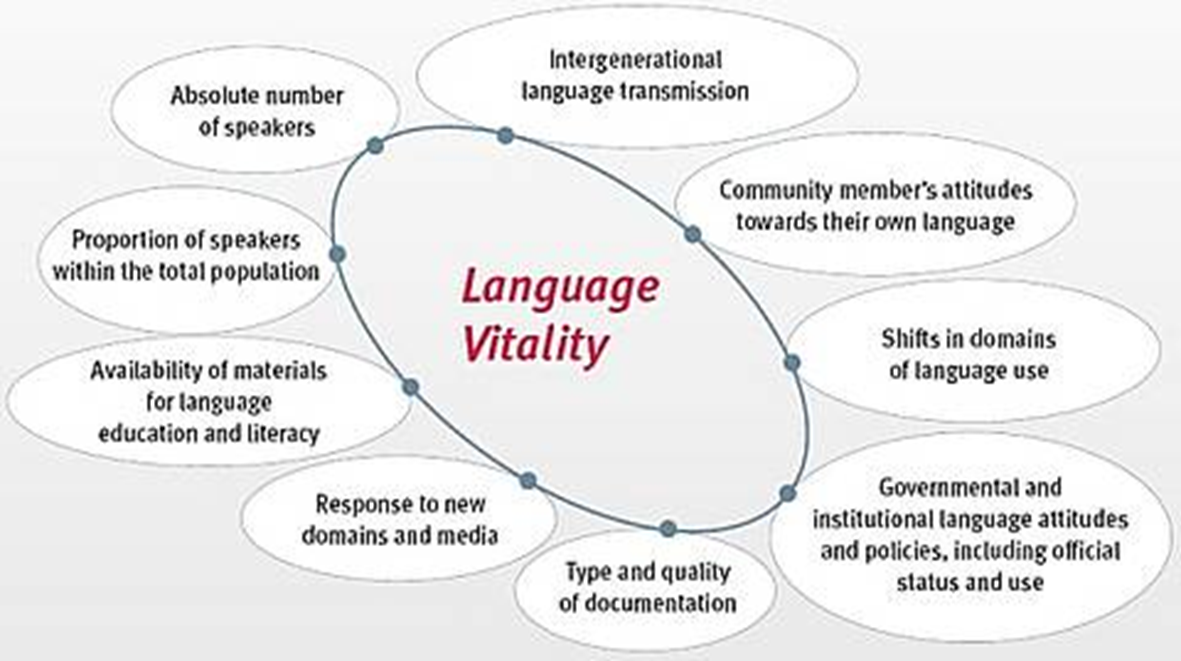 Kestlikkus ja eesti keel
kõneleb ~1 miljon emakeelset kõnelejat;
riigikeele staatus (EV Põhiseadus, Keeleseadus) ja EL ametliku keele staatus; 
arendatud ja hooldatud kirjakeel;
keelt kasutatakse kõikides kasutussfäärides argikeelest ettevõtluse ja teaduseni; 
keel on õppekeeleks kõigis haridusastmetes, põhikoolist doktoriõppeni; 
keelt räägitakse kodudes ja keelel on järelkasv;
keelel on arvutitugi ja väljund kõrgtehnoloogilistesse rakendustesse.

Eesti keele arengukava 2011-2017, vt http://ekn.hm.ee

 vt ka Ehala, Martin; Koreinik, Kadri; Praakli, Kristiina; Siiner, Maarja (2014). Kuidas uurida keele kestlikkust? Keel ja Kirjandus, 7, 1 - 19. http://lepo.it.da.ut.ee/~ehalam/pdf/KK7_14.pdf

VÕTMEVALDKOND - KÕRGHARIDUS
Eesti keele ja kultuuri akadeemilise välisõppe ajaloost (1)
1833/1834 Helsingi ülikool  - Carl Niclas Keckman sugulaskeelte võrdleva grammatika kursusel teadmised ka eesti keelest. 

1901/1902 Uppsala ülikool -  esimene eesti keele kursus Karl Bernhard Wiklundi juhatusel. 

1923 eesti keele lektoraat Helsingi ülikoolis, Villem Grünthal (Ridala). 

1935 Pariisi Ida keelte ja kultuuride instituut (INALCO); 1938-1946 lektoriks Aleksander Aspel. 

1938 Budapesti ülikool - Felix Oinas ja järjepidev eesti keele õpetus.
Eesti keele ja kultuuri akadeemilise välisõppe ajaloost (2)
20. saj II pool: Eestist lähetatud lektorid Soomes, lühiajaliselt Lääne-Saksamaal, mujal lektoriteks väliseesti teadlased või estofiilid. 

Pärast Eesti taasiseseisvumist: 
lektorid valiti ja lähetati ülikoolidevaheliste lepingute alusel – 
Eestil puudus riiklik toetus oma keele ja kultuuri õpetamiseks teises riigis. 

2001 eesti keele ja kultuuri akadeemilise välisõppe nõukogu (VÕN).

Eesti keele ja kultuuri akadeemilise välisõppe riiklik programm 2005–2010, 2011-2017.
http://ekkm.estinst.ee/site_media/uploads/programm/EKKAV_programm_2011-2017.pdf
Eestist lähetatud lektorid (kronoloogiliselt):
2002: Vilniuse ülikool (Leedu) ja Peterburi riiklik ülikool (Venemaa); 
2003: Ida keelte ja kultuuride instituut (INALCO) (Pariis, Prantsusmaa); 
2005: Göttingeni Georg Augusti ülikool (Saksamaa); 
2006: Glasgow’ ülikool (Suurbritannia); Hetkel tegevus lõpetatud.
2007: Varssavi ülikool (Poola); 
2008: Moskva riiklik ülikool (Venemaa); Jätkavad eesti keele õppekava lõpetanud.
2009: Lvivi Ivan Franko nimeline rahvusülikool (Ukraina) ja Brno Masaryki ülikool (Tšehhi); 
2010: Pekingi välisõpingute ülikool (Hiina);
2011: Läti ülikool (Riia, Läti).
Eesti keele ja kultuuri akadeemilise välisõppe hetkeseis
Käesoleval õppeaastal õpetatakse eesti keelt umbes 30 välisülikoolis, õppijaid umbes 1000.

Tegevust korraldab SA Archimedes, juhib ja vastutab 
Eesti keele ja kultuuri akadeemilise välisõppe nõukogu (VÕN), vt http://haridus.archimedes.ee/eesti-keele-ja-kultuuri-akadeemiline-valisope

2011: Lähtetase – 10 lektoraati
2017: Sihttase  - 16 lektoraati (ei ole saavutatav)
EKKAV – MIKS?
Selleks et maailmas oleks rohkem estofiile ja Eestil rohkem sõpru.

tugevneks Eesti positiivne kuvand maailmas ning asend rahvusvahelises akadeemilises elus;

välisõppekeskused pakuksid kõrgetasemelist Eestiainelist õpet ja akadeemilise eneseteostuse võimalust;

lisanduks väliskõrgkoole, kus on kinnitatud eesti keele ja kultuuri õppekava või (kõrval)eriala;

välisõppega hõlmatud vähemalt 40 väliskõrgkooli ja 1000 väliskõrgkoolide üliõpilast sõltumata nende kitsamast erialast;
EKKAVi eesmärgid: VÄLJAS JA KODUS
VÄLJAS: tagada eesti keele ja kultuuri õppekavadel tuginev õpe Eestile olulistes piirkondades koostöös asukohamaa kõrgkooliga;

KODUS: 
koostöös Eesti kõrgkoolidega tugevdada välislähetuses töötavate õppejõudude kutsealast pädevust:
-  eesti keele, eesti keele kui võõrkeele ja võõrfiloloogia erialade õppekavadesse lõimitud valikmoodulid, mis annavad vajaliku ettevalmistuse viibida välisõppekeskuses praktikal ning töötada eesti keele ja kultuuri õppejõuna väljaspool Eestit.
rahvusvahelistumise taimelava Eesti ülikoolide jaoks.
EKKAVi tegevused: KUIDAS? (1)
välisõppekeskuste asutamine;
lektorite lähetamine välisõppekeskustesse;
külalisloengud välisõppekeskustes;
tegutsevate välisõppekeskuste toetamine õppevaraga;
eesti keele ja kultuuri õppurite stipendiumid suveülikoolidesse Tartus ja Tallinnas;
EKKAVi tegevused: KUIDAS? (2)
Eestiga seotud uurijastipendiumid Estophilus;
õppejõudude koolitus: täienduskursused igal suvel, konverentsid Eesti keel ja kultuur maailmas 4 aasta järel, viimane oli 2016;
uuringute edendamine;
õppevara arendamine;
teavitustegevus.
Kuidas VÕN valib õpetuskohti: RIIK?
Eelistatud on riigid, millega on sõlmitud vastastikused haridus- ja kultuurialased koostöölepingud; kus on huvi Eesti vastu ning toetus eesti keele ning kultuuri õpetamisele; kus Eesti tutvustamine ning Eestisse soodsa suhtumise kujundamine on tähtis poliitilistel, majanduslikel või ajaloolis-kultuurilistel põhjustel, eesti diasporaa olemasolu ja toetus.

Geograafiline tasakaal: välisõppekeskuste võimalikult ühtlane jaotumine eri piirkondade vahel.

Võimalus teha koostööd muude programmide ja partneritega: eelistatud on riigid, kus leidub eesti keele ja kultuuri õpetamise kaasrahastajaid.
 
Pingerida: naaberriigid, Euroopa Liidu riigid, teised Eestile olulised riigid.

Prioriteedid määratletakse koos Eesti Vabariigi Välisministeeriumiga.
Kuidas VÕN valib õpetuskohti: ÜLIKOOL?
Kõrgkooli huvi eesti keele ja kultuuri õpetamise vastu ning tahe seda sisuliselt toetada: eesti keele ja kultuuri õpe õppekavas või valmisolek see õppekavaga hõlmata, läbimõeldud õppekorraldus, kaasaegsete töö- ja elutingimused õppejõule , omapoolne panus eesti keele ja kultuuri õppe rahastamisse.

Üliõpilaste huvi: piisav hulk motiveeritud üliõpilasi.

Kõrgkooli varasemad kogemused ning saavutused eesti keele ja kultuuri õpetamisel (sh estofiilse keskkonna olemasolu kõrgkooli mõjupiirkonnas).

Toetavad õppekavad: vastavate regiooniuuringute või sugulaskeelte õppe olemasolu.
Miks ma õpin eesti keelt? (1)
Tudengite ja lektorite küsitlus 2013 ja 2016:
 http://home.einst.ee//download/EKKM/Kysitlus/Yliopilaste-kysitluse-2012.pdf
Vastanutest 61% õppis filoloogilisi erialasid, 39% muid erialasid.

Seosed Eestiga: käin puhkusel, mul on seal sõbrad, sugulased.
Tahan õppida Eestis.
Tahan töötada Eestis.
Eesti keel pakub huvi (on haruldane, ilus, kuulub emakeelest erinevasse keelkonda).
Eesti on õppija kodumaa naaberriik.
Miks ma õpin eesti keelt (2)
Ma tahaksin kirjutada oma doktoritööd sellest, kuidas omapärane eesti ja läti kunst arenes rahvusvahelises kontekstis 20. sajandi vahetusel. Et seda teha, peaksin mitu korda tagasi Eestisse tulema ja loodetavasti leiaksin huvitavaid kunstiteoseid arhiivides Eesti kunstimuuseumides. 
 
Tahaksin leida tööd, mis on seotud eesti keelega ja selle riigiga. Näiteks ma tahaksin töötada firmas, kus on vaja eesti keele oskust. 
 
Both personal and professional in regard to my academic career. I intend to continue researching on Estonia as well as hope to introduce a channel of comparison institutional solutions between Estonia and other post-communist states. I also hope find employment in an academic institution, in Estonia if possible.
Miks ma õpin eesti keelt (3)
Huvi tekib õpingute käigus:

See oli kohustuslik kursus, aga õpingute käigus tekkis huvi.

Tunnen huvi võõrkeelte vastu, hakkasin ka eesti keelt õppima ja avastasin eesti kultuuri.

Mul oli hea eesti keele õpetaja.

Mul oli võimalus õppida Eestis korraldatavatel suvekursustel.
Küsitlus 2016: Eesti kuvand
Eesti on looduslähedane ja tänapäevane riik. 
Eestil on olnud keeruline ajalugu.
Optimistlik rahvas.
Eesti üllatab: just siis, kui tundub, et olen selles väikeses riigis kõike näinud, avastan jälle midagi uut. 
Hindan kõrgelt siinset kultuuri, eriti muusikat ja filme. 
Eestlased on sõbralikud, tagasihoidlikud ja uhked.
Noor eestlane on energiline ja tegutsemisvalmis.
Erinevalt välismaalastest näib iga eestlane osalevat vähemalt kolmes klubis, trennis, laulurühmas jne.
Küsitlus 2016: Mida ma arvan eesti keelest?
Eesti keelt peetakse võrdselt nii raskeks kui ka ilusaks.
Eesti keel on muinasjutuline ja müstiline
Sarnane soome keelega. 
Osade vastanute jaoks on eesti keel loomulik ja loogiline, teised pidasid keelt ebareeglipäraseks ning selle omandamist väljakutseks. 

Eesti keelt iseloomustavad vastanute arvates sõnad armas, arusaadavus, elav, erinev, huvitav, keeruline, kena, kerge, lahe, lootusetu, lõbus, maagiline, meloodiline, naljakas, parim, rõõmustav, seksikas, tavatu, tähelepanunõudev, uhke, uskumatu, veniv, vinge.
Kes on eesti keele ja kultuuri õppija välismaal?
Traditsiooniline soome-ugri huvidega üliõpilane.
Eesti taustaga üliõpilane.
Laiemalt humanitaarteadusi õppiv üliõpilane: ajalugu, kirjandus jms.
Sotsiaalteadusi õppiv üliõpilane:  rahvusvahelised suhted, politoloogia, õigusteadus, avalik haldus jms.
Eestist ja laiemalt Balti riikidest huvituv üliõpilane, kes vajab komplekti keel + kultuur + ühiskond.
Peame toetama kõigi üliõpilaste pürgimust Eesti teadmise poole.
Eesti keele ja kultuuri akadeemiline välisõpe kui riiklik huvi ja vajadus
Pehme välispoliitika ja julgeolekupoliitika.
Välisdiasporaa sidumine oma keele- ja kultuuriruumiga (õpetajakoolitus Helsingi ülikoolis 2013 a sügisest alates).
Kõrghariduse vajadused – krooniline üliõpilaste defitsiit.
Riiklik (sh kultuuriline) nähtavus.
Euroopa Liidu liikmesriigi kohustused.

Eesti keele ja kultuuri kestlikkuse toetamine.
Tänan tähelepanu eest!birute.klaas-lang@ut.ee